Тақырыбы: 
Фенол, оның құрамы мен қасиеттері
Оқу мақсаты:
10.4.2.41 фенолдың құрамы мен қасиеттерін білу, пластмасса өндіруде фенолдың қолданылуы
Жоспар
Анықтама
Физикалық қасиеттері
Химиялық қасиеттері
Қолданылуы
Алынуы
Фенолдар — бензол сақинасындағы бір немесе бірнеше сутек атомдарының орнын гидроксотоп басқан ароматты көмірсутектердің туындылары. Ең қарапайым өкілі — фенол С6Н5ОН немесе гидроксибензол.
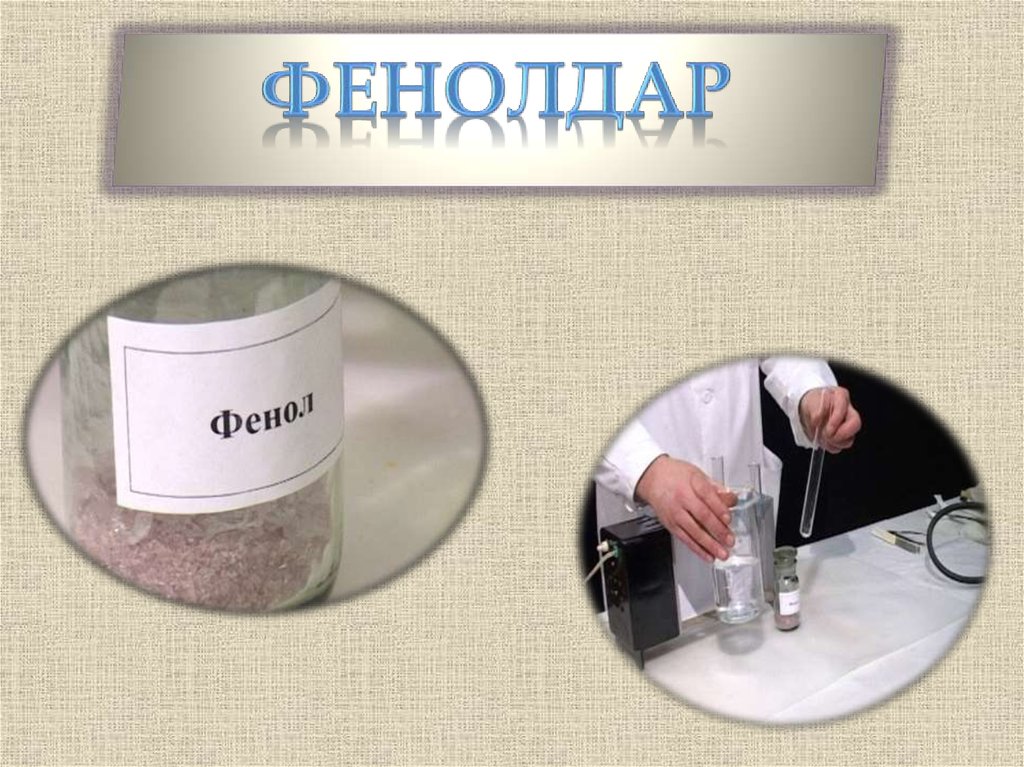 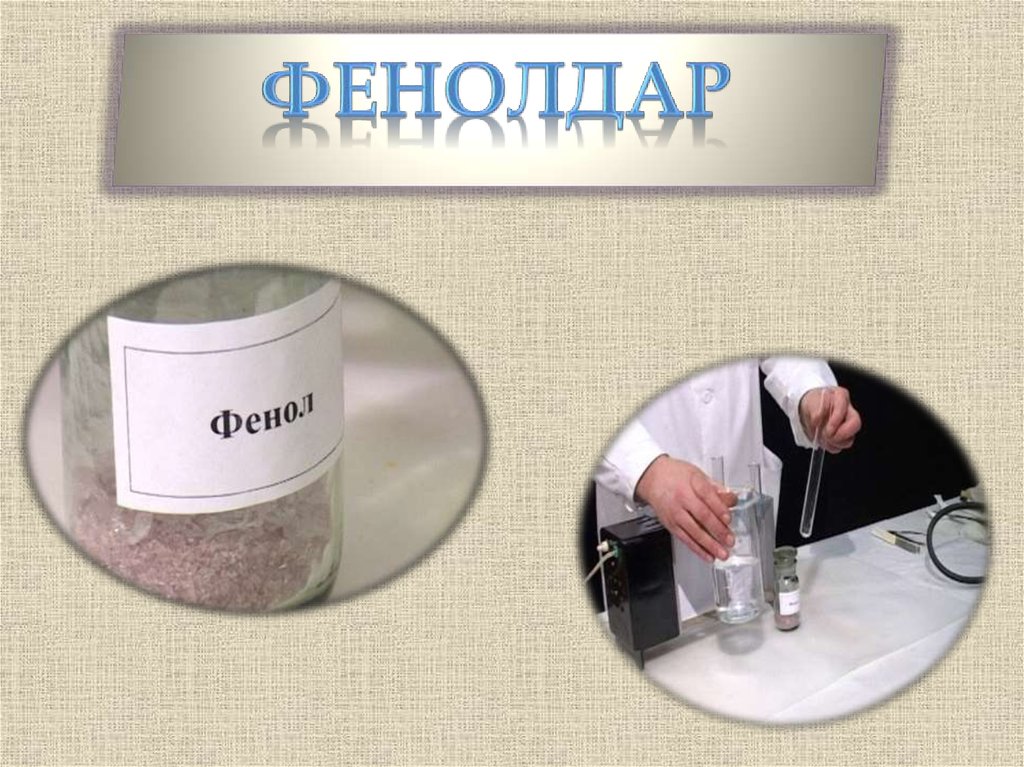 Қасиеттері:
Физикалық қасиеттері.                 Фенол — түссіз кристалдық зат. 43°С-та балқиды. Ауада ашық қалғанда тотығатындықтан, қызғылт түсті болады. Бөлме температурасында аздап қана ериді, ал 60°С-тан жоғары қыздырғанда, суда шексіз ериді. Фенол — улы зат, теріні күйдіреді. Ерітіндісі антисептик ретінде қолданылады.
Химиялық қасиеттері.                  Фенол молекуласындағы атомдар бір-біріне өзара әсер ететіндіктен, полярлы қосылыс болады.
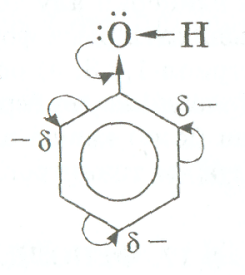 Химиялық қосылыстар
1. Сілтілермен әрекеттесіп, феноляттар түзеді. С6Н5ОН +NaOH → C6H5ONa + H2O
2. Фенолдар алкилденіп жай эфирлер түзеді. 
С6Н5ОН + НОС6Н5 → +С6Н5 - О – С6Н5 +H2O
Қолданылуы.
Фенолдың 3—5%-тік ерітіндісін зиянды микробтарды жою үшін антисептик ретінде қолданады. Фенолдан түрлі дәрі-дәрмектік препараттарды, бояуларды, синтездік шайырлар мен пластмассаларды, қопарғыш заттарды синтездеп алады. Фенолдарды фотографияда айқындаушы есебінде және кейбір туындыларды, мысалы адреналинді алу үшін қолданылады. Үш атомды фенолдар техникада өте күшті тотықсыздандырғыш ретінде, мысалы газдардағы оттекті анықтауда, мединицада бояғыштар дайындау үшін пайдаланылады.
Алынуы.
Фенолды көбіне тас көмір шайырын өңдеу арқылы алады. Сондай-ақ ароматты көмірсутектерінің галогентуындыларын сілтімен әрекеттестіріп те алады. Өндірісте бастапқы шикізаттар ретінде бензол мен пропиленді пайдаланып, кумолді әдіспен фенол алу іске асырылған.
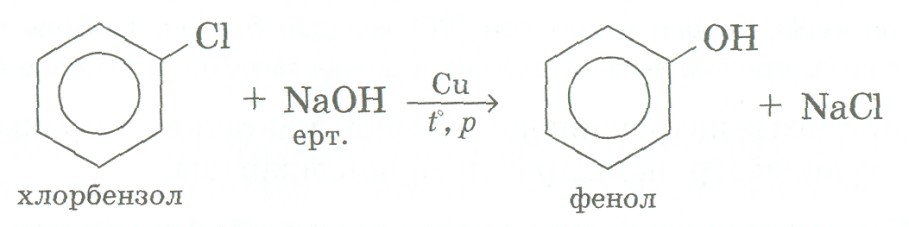